Physics
Mechanics
Fluid Motion
Heat
Sound
Electricity
Magnetism
Light
C H A P T E R   25The Reflection of Light: Mirrors
Types of Mirrors: 
	Plane Mirror
	Spherical Mirror: Convex and Concave
	Parabolic Mirror
25.1 Wave Fronts and Rays
A hemispherical view of a sound wave emitted by a pulsating sphere. 
The wave fronts are drawn through the condensations of the wave, so the distance between two successive wave fronts is the wavelength, λ. 
The rays are perpendicular to the wave fronts and point in the direction of the velocity of the wave.
Plane Wave Fronts
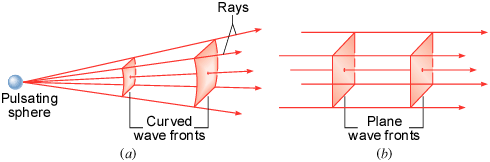 The rays are perpendicular to the wave fronts and diverge.  
Far away from the source the wave fronts are almost planes.
For a plane wave, the wave fronts are flat surfaces, and the rays are parallel to each other.
25.2 The Reflection of Light
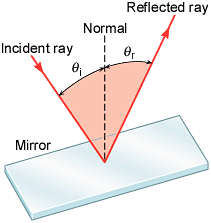 The law of reflection:
The angle of incidence = The angle of reflection.
Types of Reflections
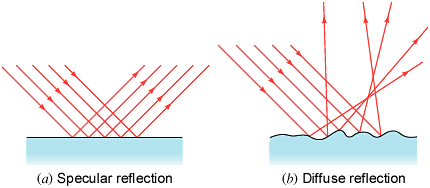 25.3 The Formation of Images by a Plane Mirror
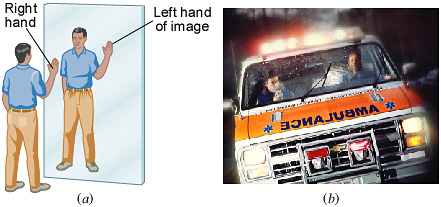 1. The image is upright.
2. The image is the same size as you are.
3. The image is located as far behind the mirror as you are in front of it.
4. The image is a virtual image.
Virtual Image
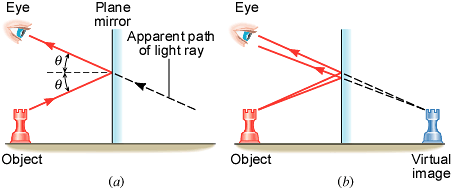 Full-length Versus Half-length Mirrors
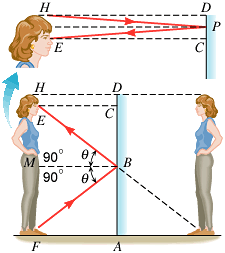 Q: A woman is standing in front of a plane mirror. What is the minimum mirror height necessary for her to see her full image?
A: For the woman to see her full-sized image, only a half-sized mirror is needed.
Multiple Reflections
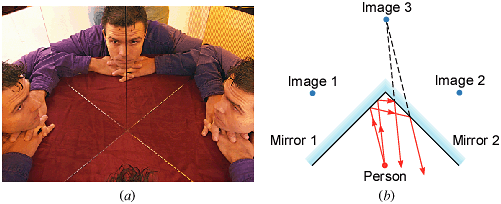 25.4: Spherical Mirrors
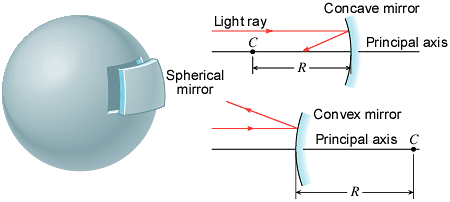 Concave Mirror
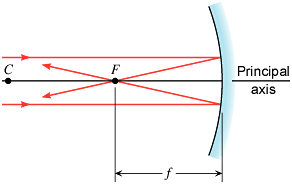 Light rays near and parallel to the principal axis are reflected from a concave mirror and converge at the focal point F. 
The focal length f is the distance between F and the mirror.
Focal Length and Radius
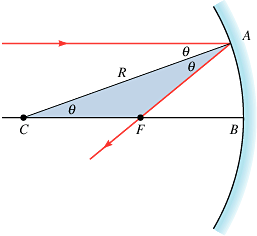 The focal length f is one-half of the radius R.
Focal Point and Focal Length of a Concave Mirror
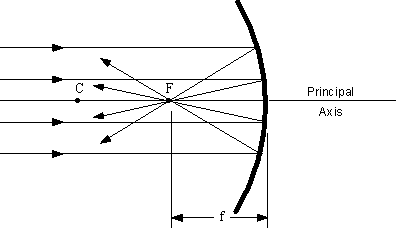 Convex Mirror
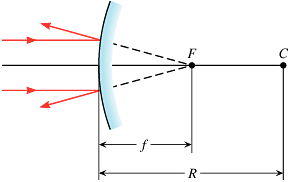 Spherical Aberration
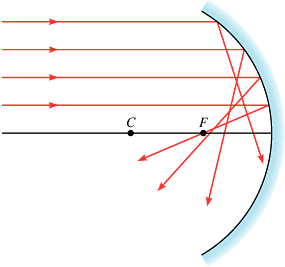 Rays that are far from the principal axis do not converge to a single point after reflection from the mirror. This is known as spherical aberration and it is corrected with parabolic mirrors.
Parabolic Mirrors
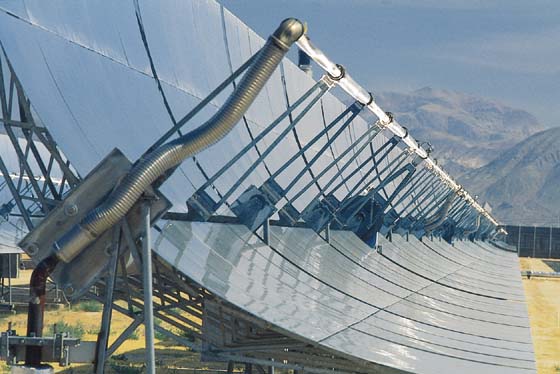 This long row of parabolic mirrors focuses the sun’s rays to heat an oil-filled pipe located at the focal point of each mirror.
Automobile Headlights
Automobile headlights use parabolic mirrors. 
In a headlight, a high-intensity light bulb is placed at the focal point of the mirror, and light emerges parallel to the principal axis.
Ray Tracing for Concave Mirror
Ray 1.This ray is initially parallel to the principal axis and, therefore, passes through the focal point F after reflection from the mirror.
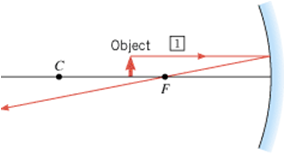 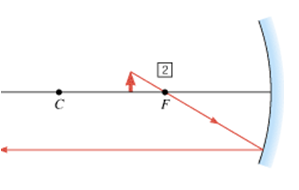 Ray 2.This ray initially passes through the focal point F and is reflected parallel to the principal axis.
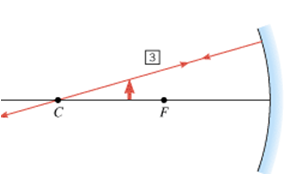 Ray 3.This ray travels along a line that passes through the center of curvature C and follows a radius of the spherical mirror; as a result, the ray strikes the mirror perpendicularly and reflects back on itself.
Mirror Equation
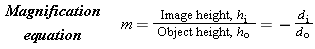 A Real Image Formed by a Concave Mirror
A 2.0-cm-high object is placed 9.0 cm from a concave mirror whose radius of curvature is 12 cm. Find (a) the location of the image and (b) its size (c) draw a ray diagram.
Shaving or Makeup Mirror
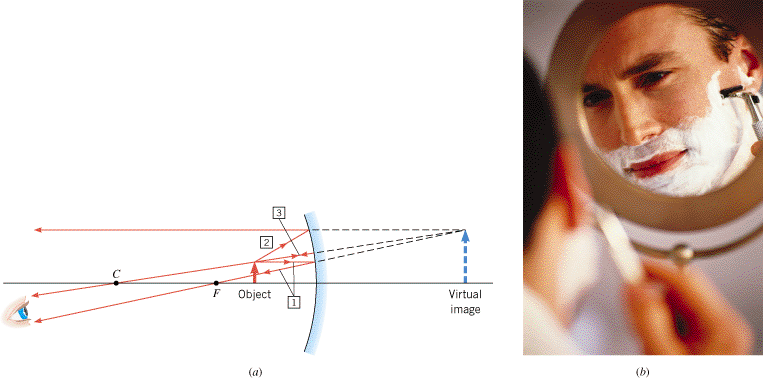 Ray Tracing for a Convex Mirror
Ray 1.This ray is initially parallel to the principal axis and, therefore, appears to originate from the focal point F after reflection from the mirror.
Ray 2.This ray heads toward F, emerging parallel to the principal axis after reflection. Ray 2 is analogous to ray 1, except that the reflected, rather than the incident, ray is parallel to the principal axis.
Ray 3.This ray travels toward the center of curvature C; as a result, the ray strikes the mirror perpendicularly and reflects back on itself.